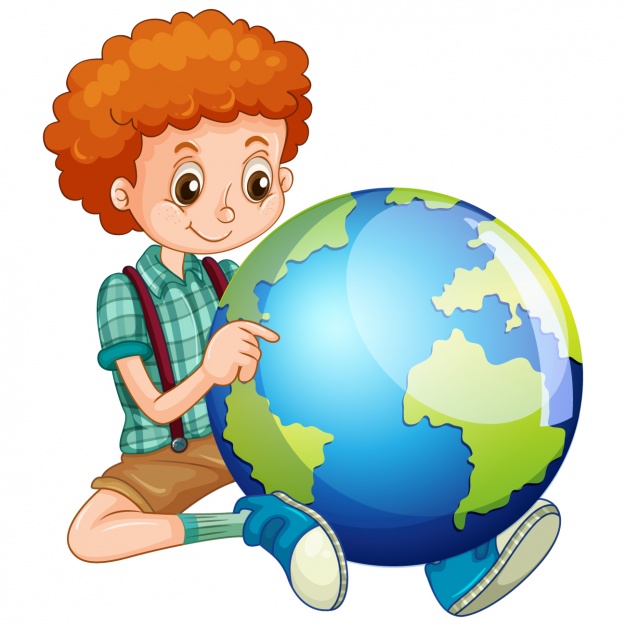 Я досліджую світ
1 клас
Урок 1-2
Що таке світ?
Який мій навколишній світ?
Ранкове коло
Візьміть в руки один навчальний предмет (олівець, гумку, зошит, тощо)
По черзі я буду називати прізвища учнів нашого класу. Коли ви чуєте своє прізвище, називаєте своє ім’я повним реченням: Мене звати…
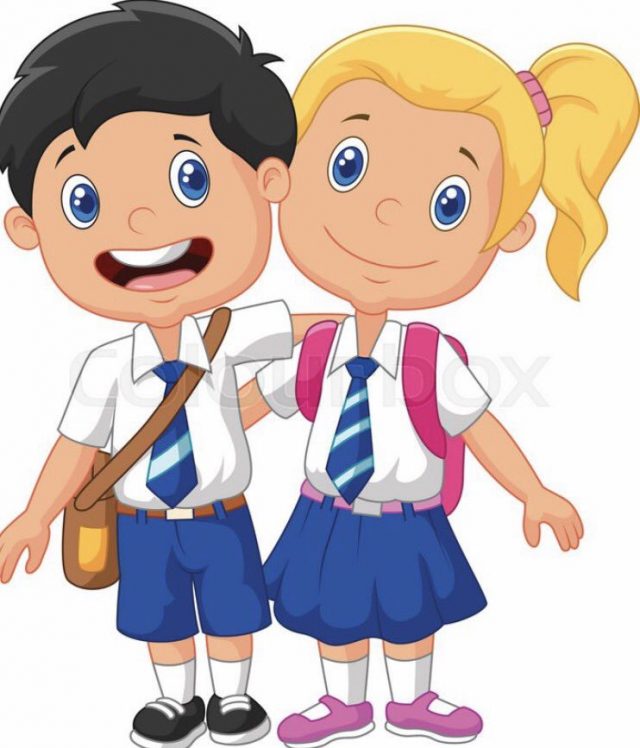 Перевіримо, як ви запам’ятали однокласників
У кого в руках олівець (гумка, зошит, тощо)?
Що в руках у Аліни, Євгена тощо?
Створення позитивного клімату класу
Настрій якого помідора вам зараз більше подобається: лівого, правого чи центрального?
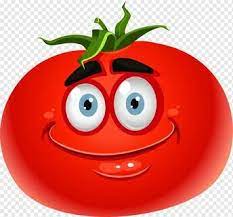 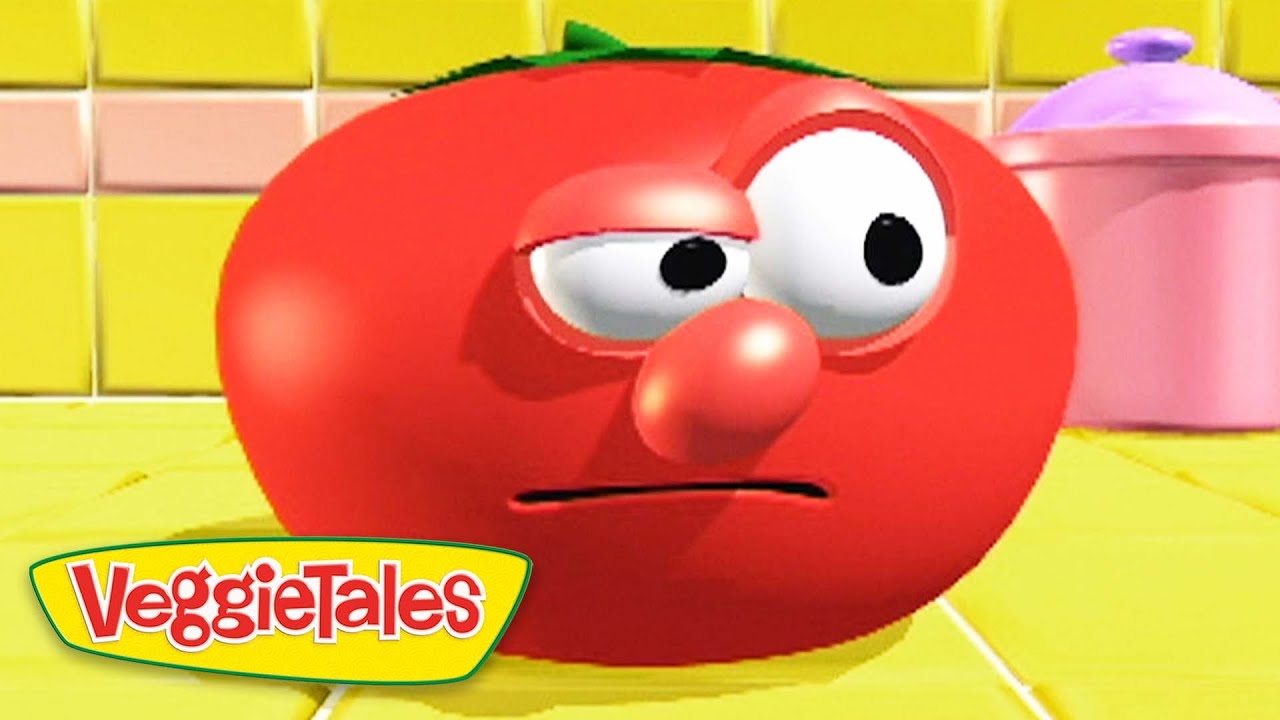 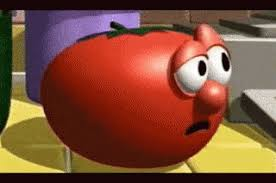 Повідомлення мети уроку
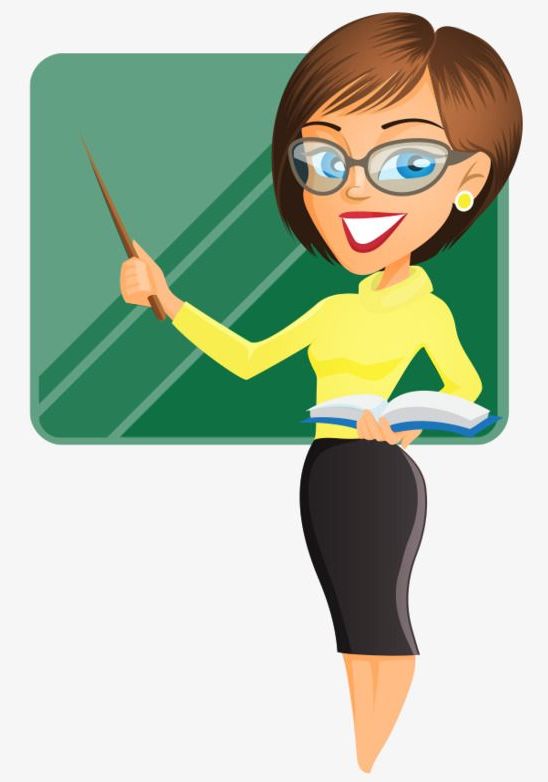 На першому уроці з предмету 
«Я досліджую світ» ми познайомимося з 
ди­вовижним світом, що оточує нас; 
навчимося розрізняти об’єкти неживої і живої природи, 
почнемо пізнавати світ, 
досліджувати те, що навколо нас.
Послухай вірш
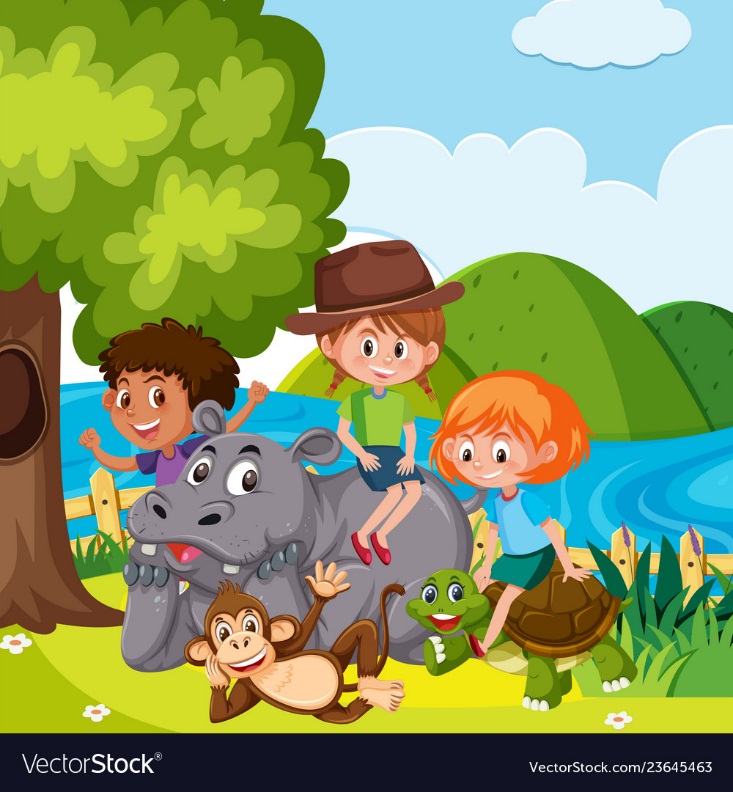 Повітря, земля і вода — це Природа.
Природа — це Я. 
І ти — це Природа.
Пустелі і гори, поля і ліси.
І ми — тільки частка цієї краси.
Гра «Я почну, а ти продовжуй»
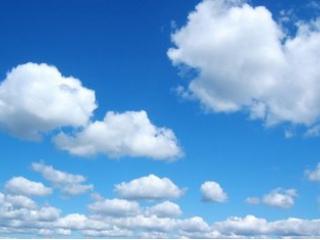 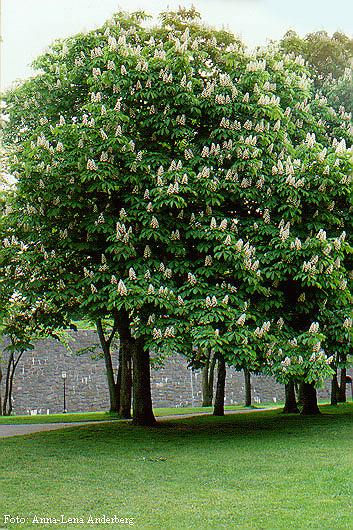 На небі я бачу ...
За вікном ростуть ...
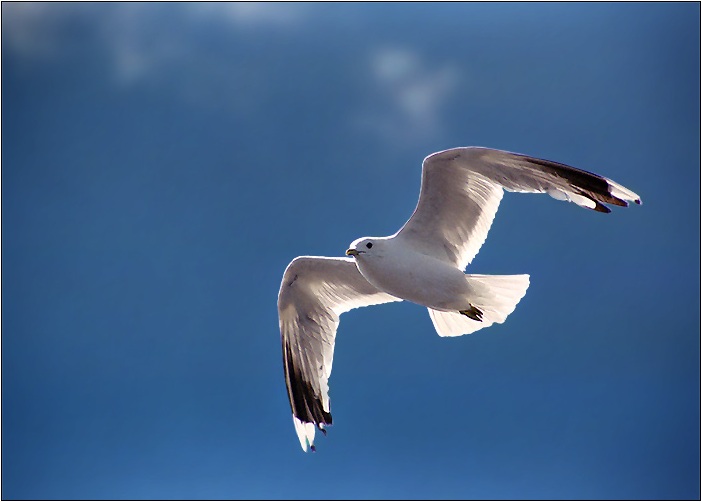 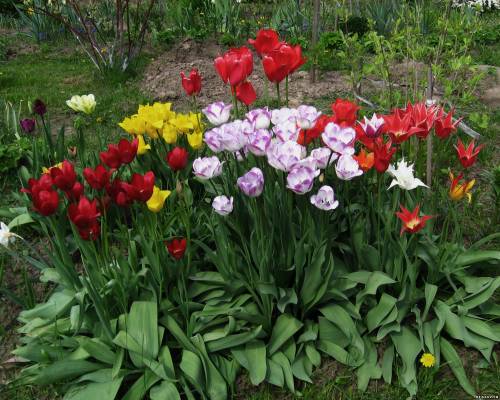 Над морем летить ...
Гра «Я почну, а ти продовжуй»
Нашу землю вдень освітлює …
Уночі на небі можна бачити ...
Ми п’ємо ...
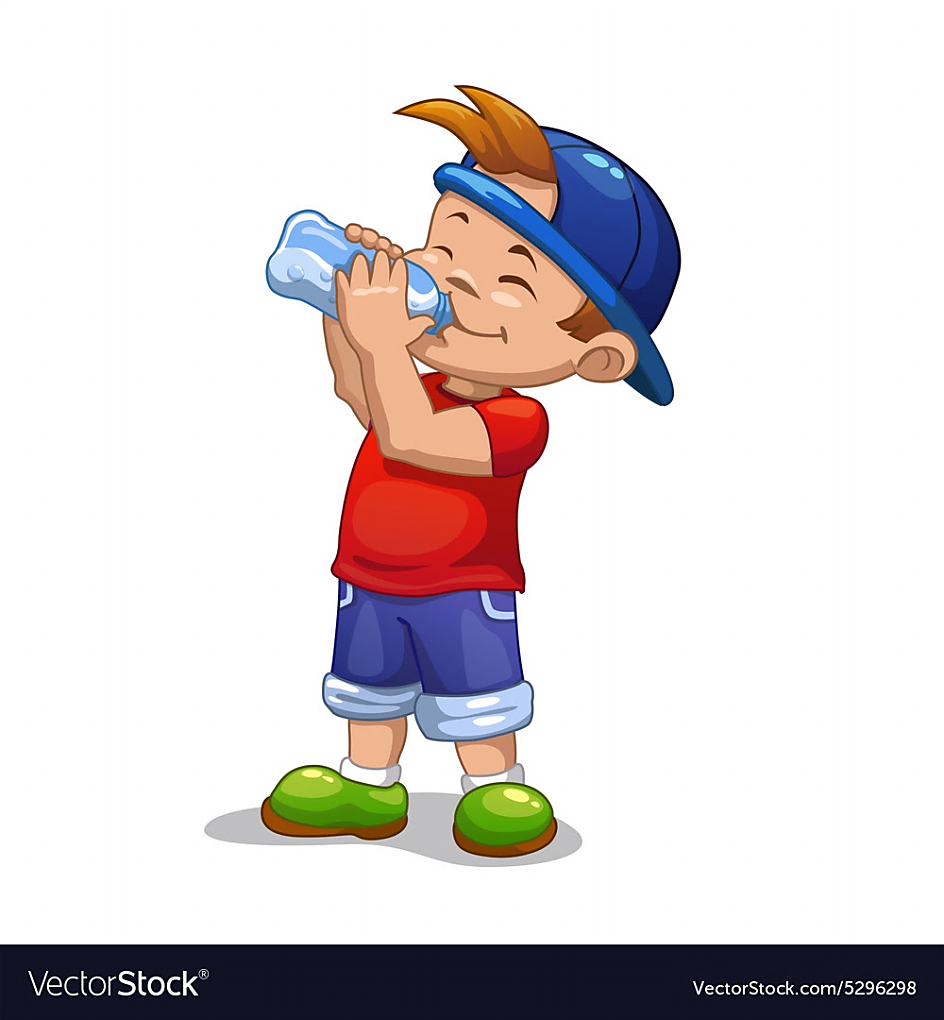 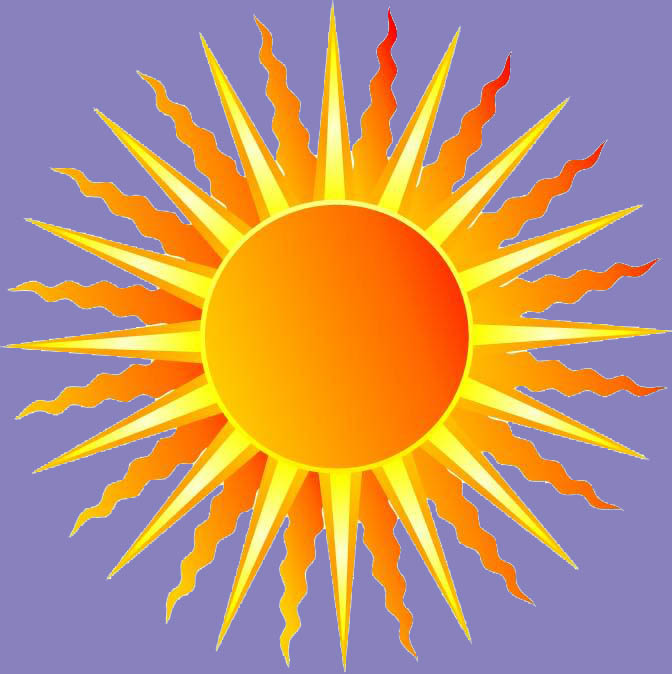 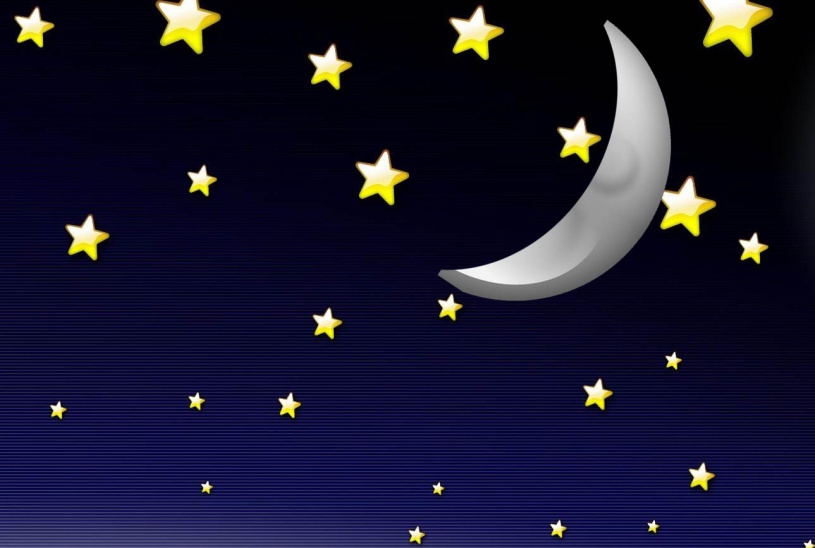 «Ми - дослідники»
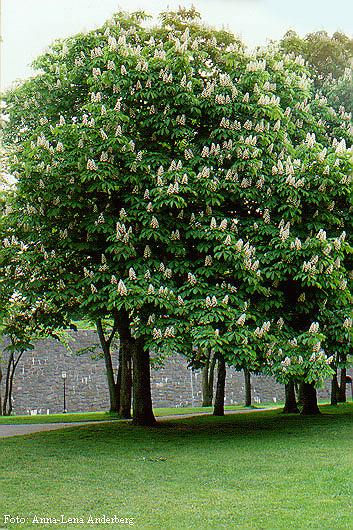 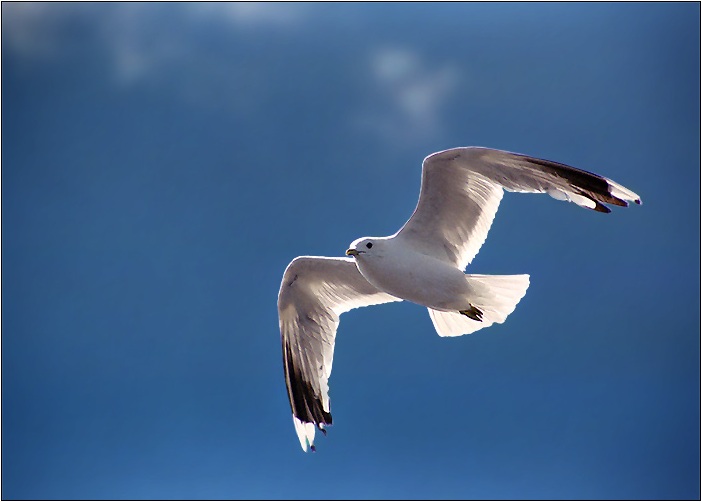 Я вважаю, що…  тому що…
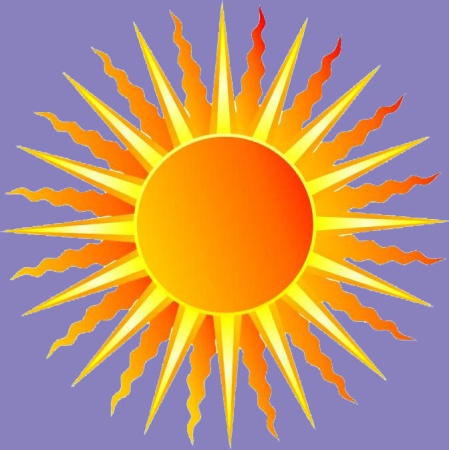 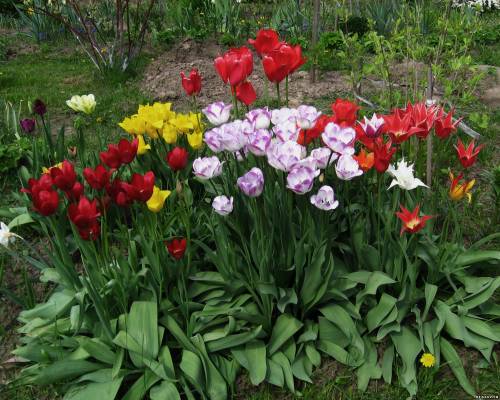 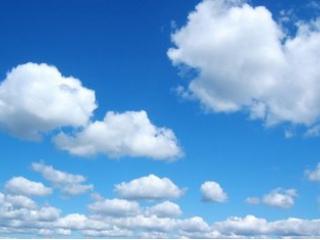 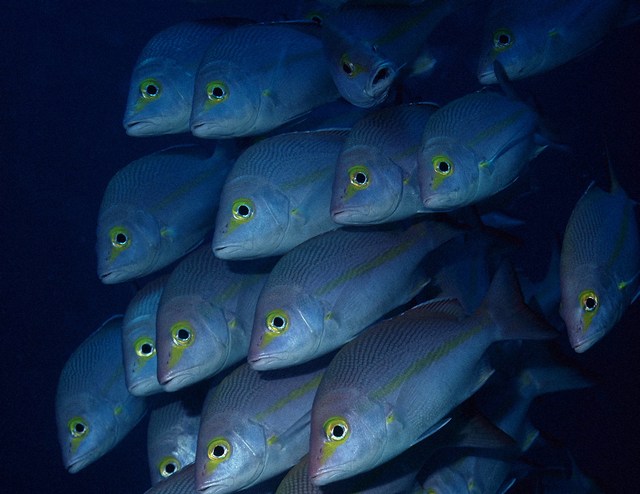 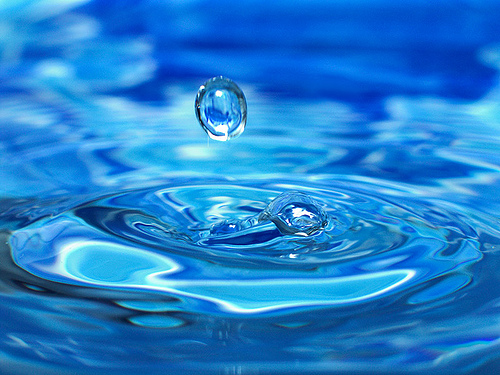 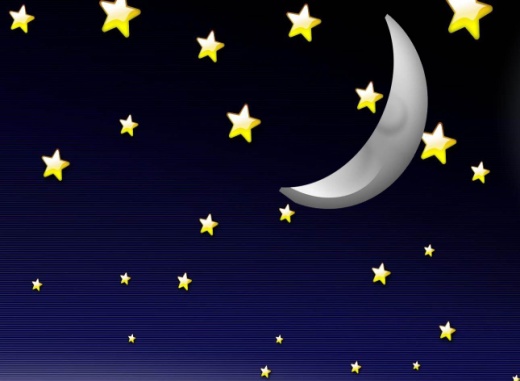 Назви те, що створила людина
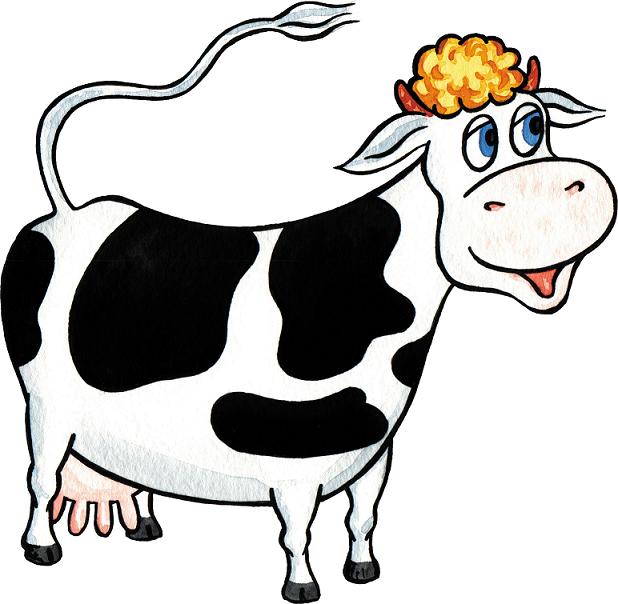 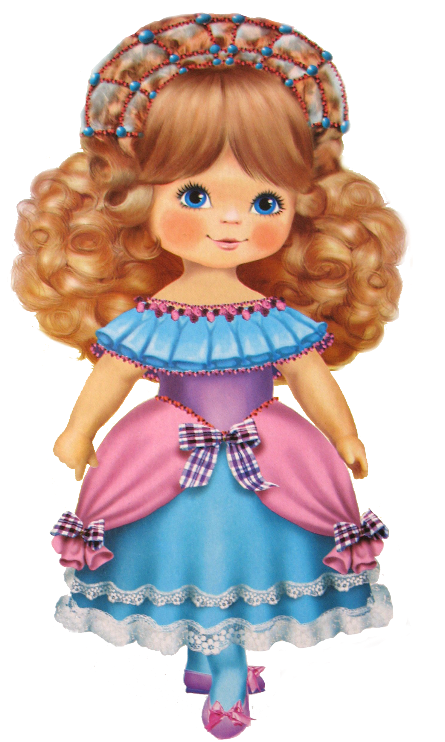 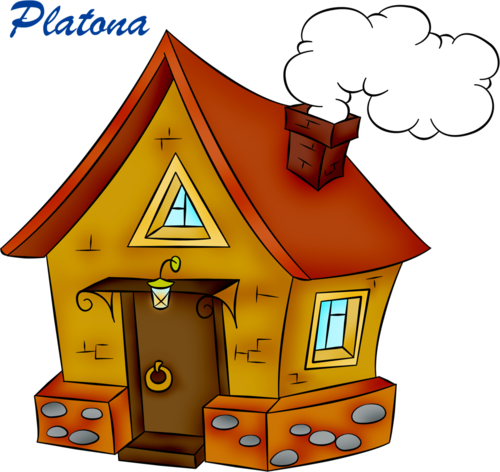 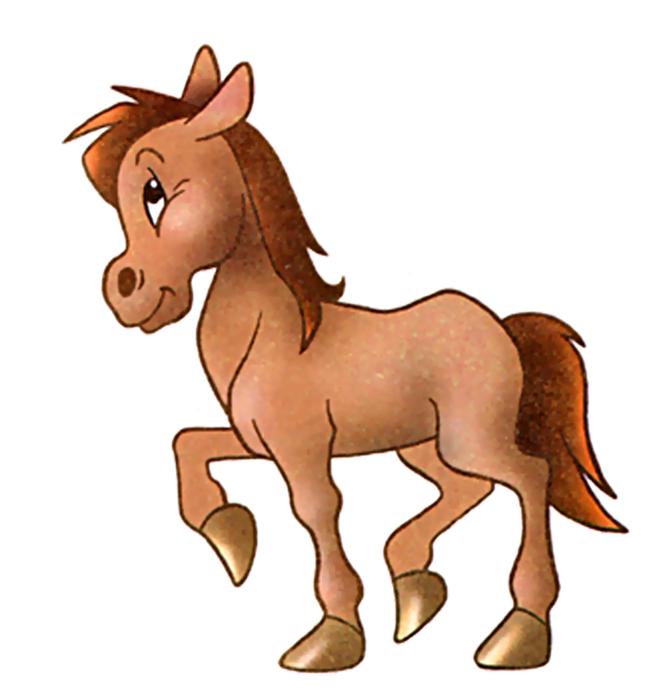 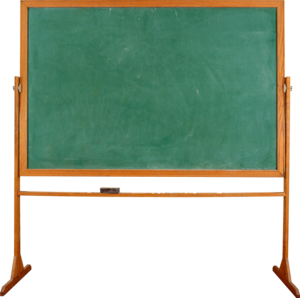 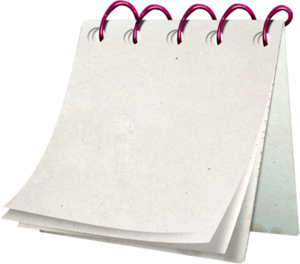 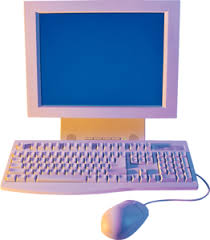 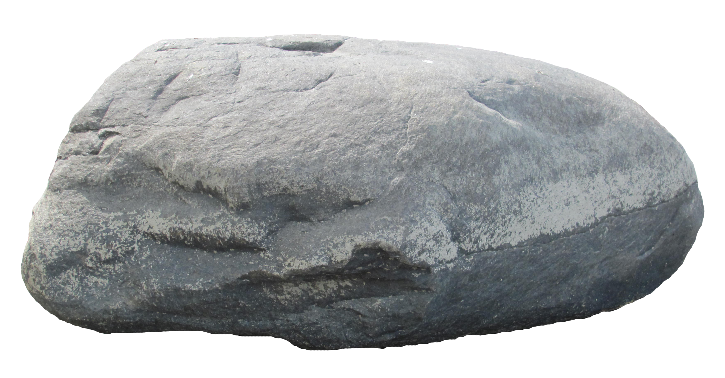 Фізкультхвилинка
Що таке світ?
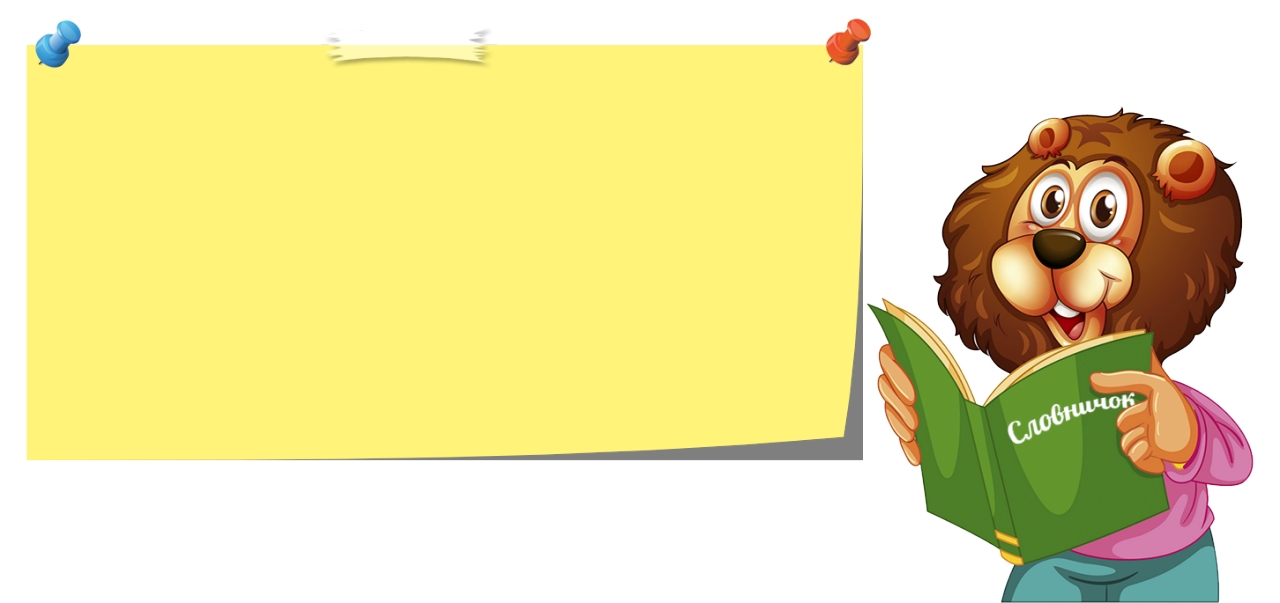 Світ – це люди, і все що існує навколо них.
Усе, з чого складається світ, називають об’єктами.
Світ великий і різноманітний. 
Людина – це його важлива частина.
Назви об’єкти, зображені на малюнку
Які предмети на малюнку створені людьми?
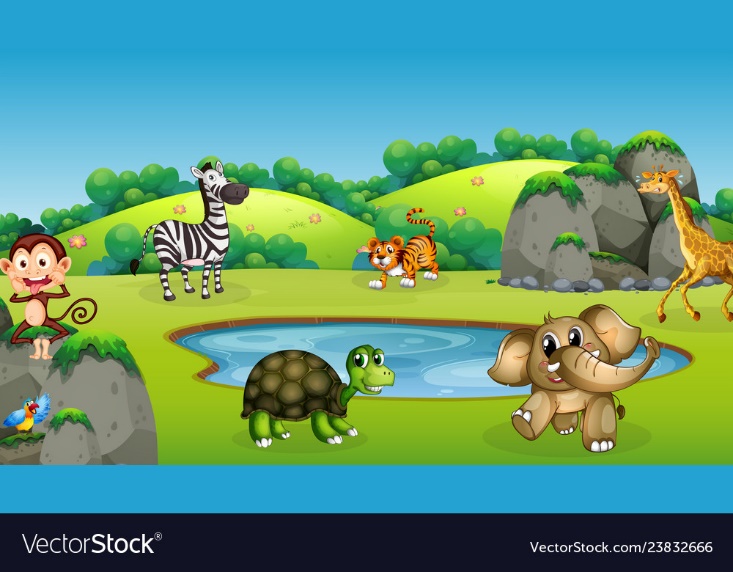 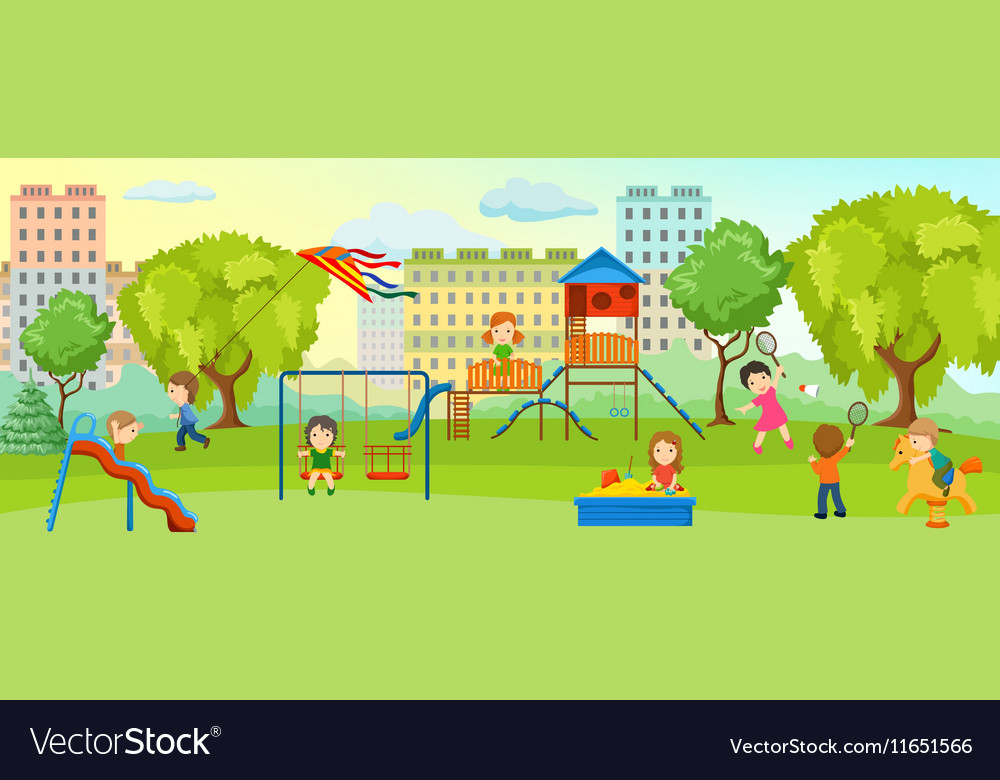 Світ навколо мене
Я
Батьківщина
Моя родина
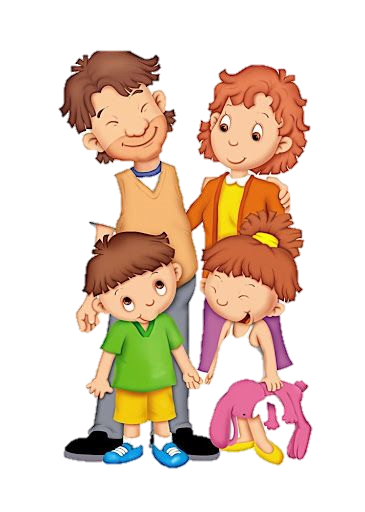 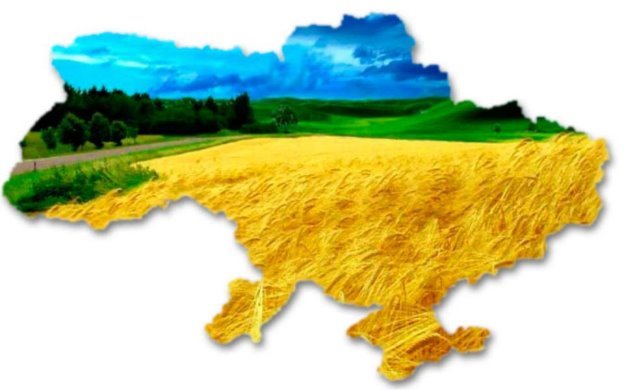 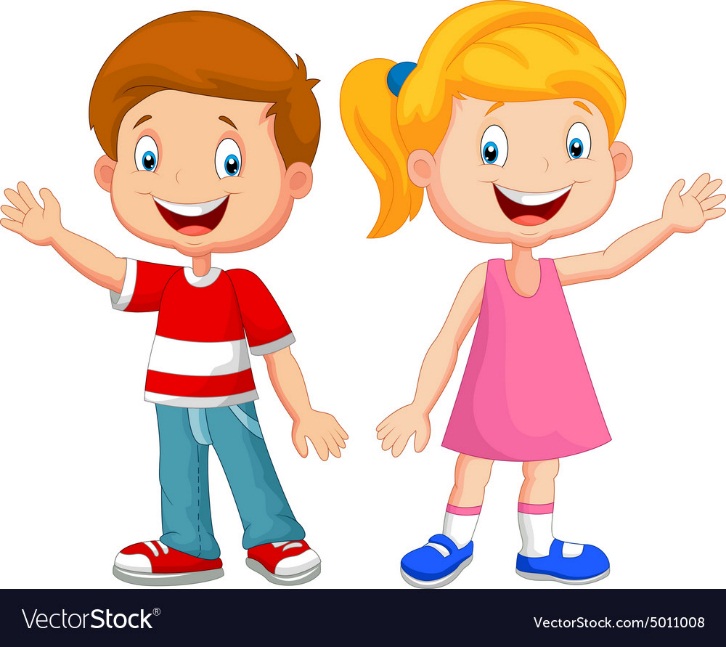 Планета Земля
Природа
Безмежний космос
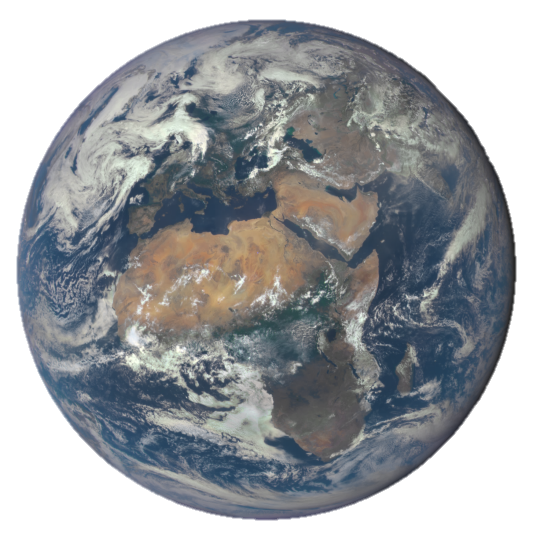 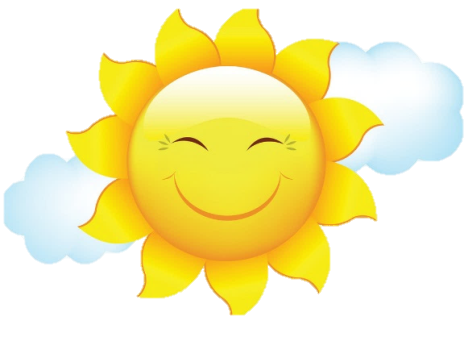 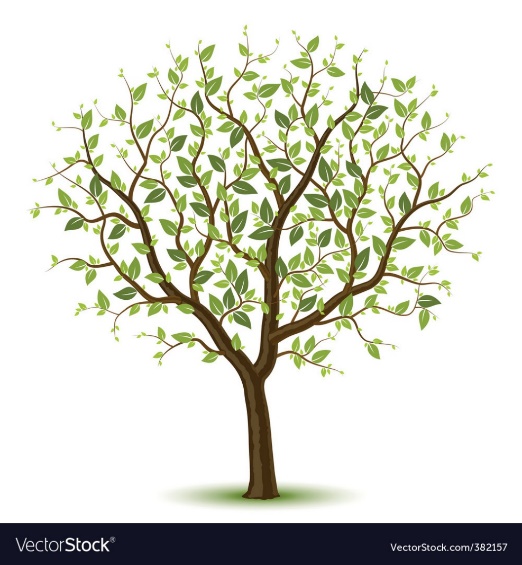 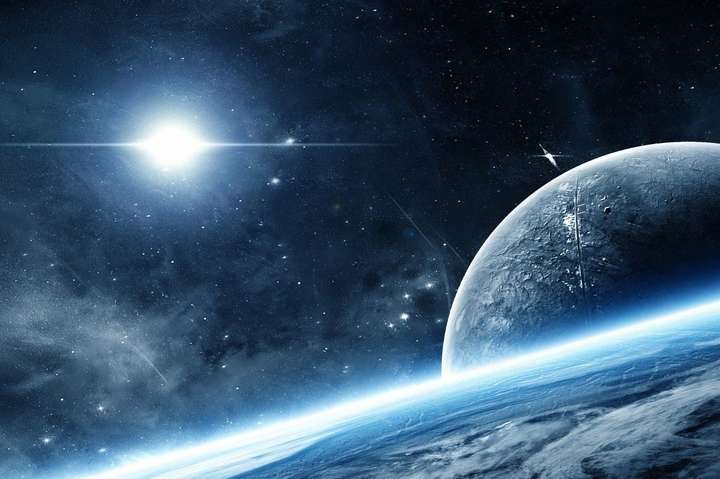 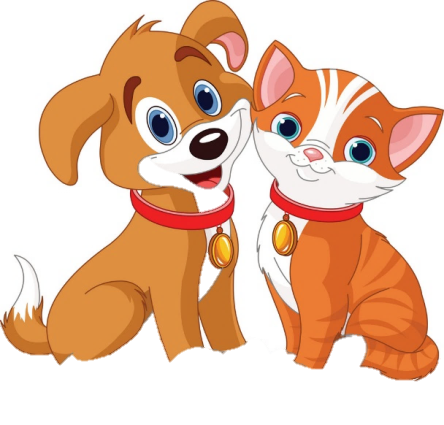 Робота в зошиті на ст. 3
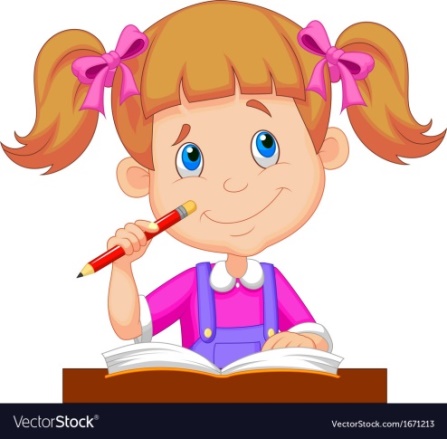 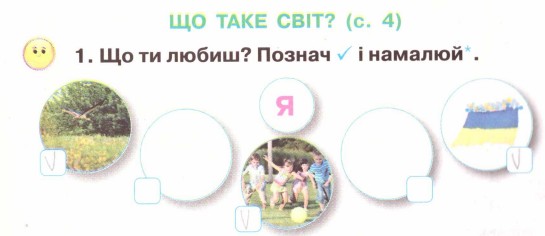 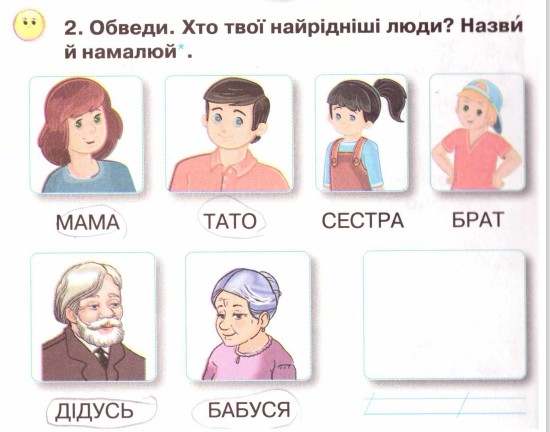 Рефлексія
Для роздумів
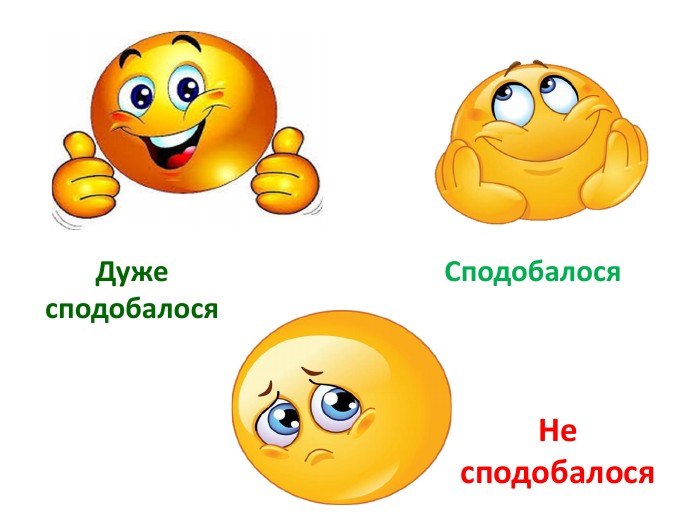 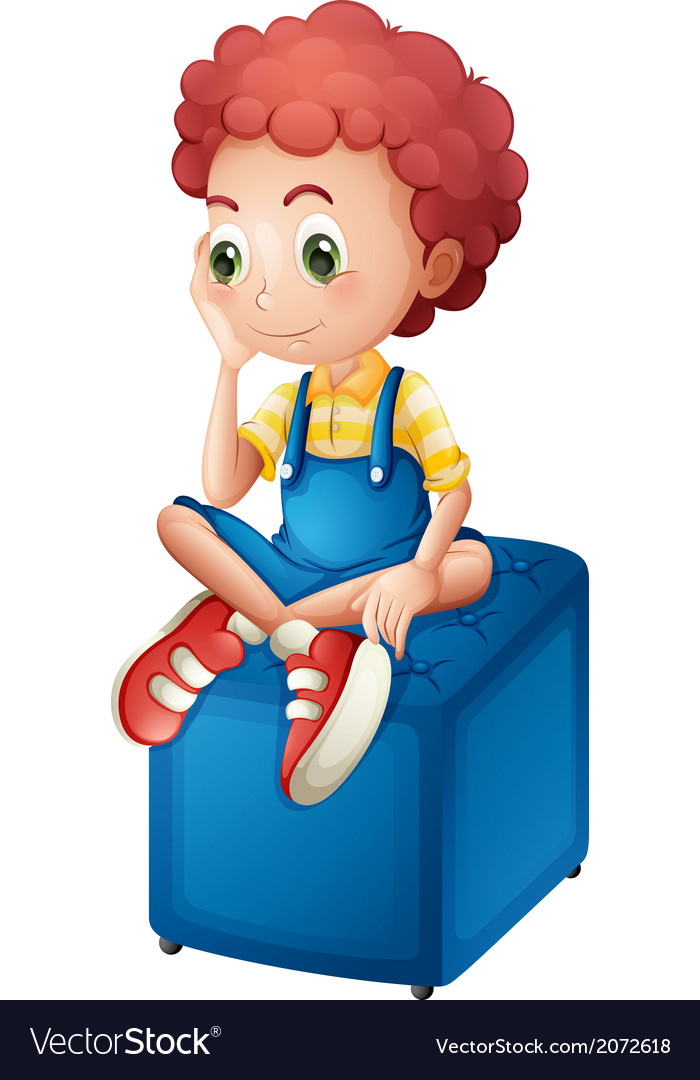 Чи може людина існувати без природи?
А без того, що створили люди?